Sprint 3: FanAssist 
Daily Fantasy Sports Optimizer
Charity Brown, Andy Johnson, Elizabeth Payne, Gage Wassweiler
[Speaker Notes: Charity]
Project Focus
The purpose of the FanAssist app is to assist daily fantasy sports users create a optimized lineup for competitions by leveraging FanDuel and DraftKings. Users can optimize and save their lineups which are based on detailed player statistics, player salary, and salary cap.
[Speaker Notes: Charity]
Sprint 3 Goal & Major Achievements (cont)
Website Completion - Video, Deliverables, etc.
Home Page 
Display general best lineups on it
Save desired lineups to user specific data on Firebase Firestore
Customization of App
Multiple Lineups
Finish MLB additions 
Now grabs the actual FD/DK salaries for each contest
Switch to grabbing ESPN projections for NFL and MLB
NBA will still be our custom projections
Filter by player position or by team
[Speaker Notes: Andy Johnson]
Test Cases
2 tests to check spinner visibility
1 test to check for saved lineup activity
1 test to check multiple lineups
1 test to check to make sure slates being grabbed properly
[Speaker Notes: Andy Johnson]
Test Case: Check Spinner Visibility
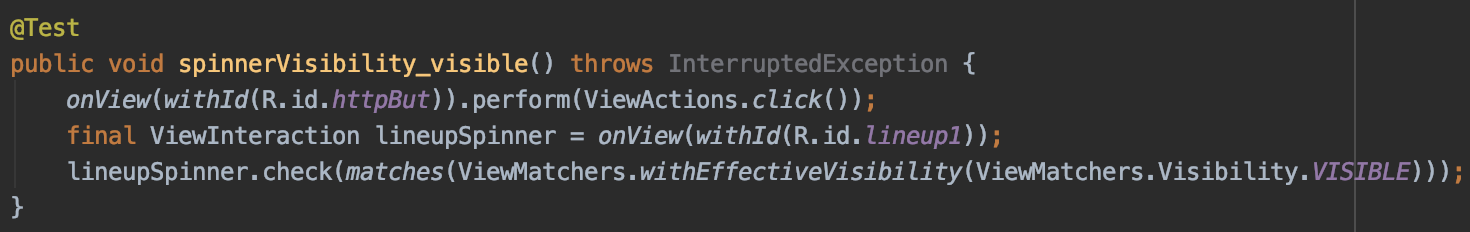 [Speaker Notes: Elizabeth]
Test Case: Check for Next Activity
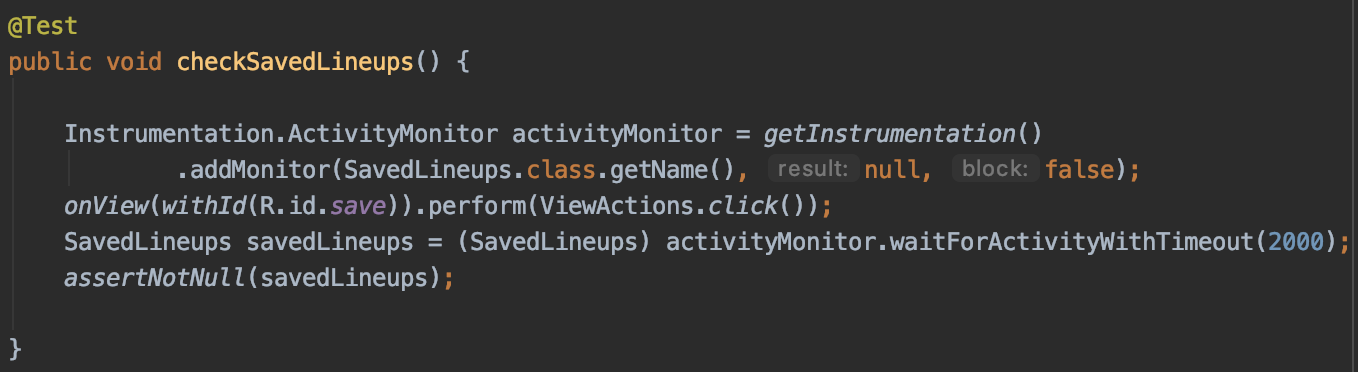 [Speaker Notes: Elizabeth]
Test Case: Check Multiple Lineups
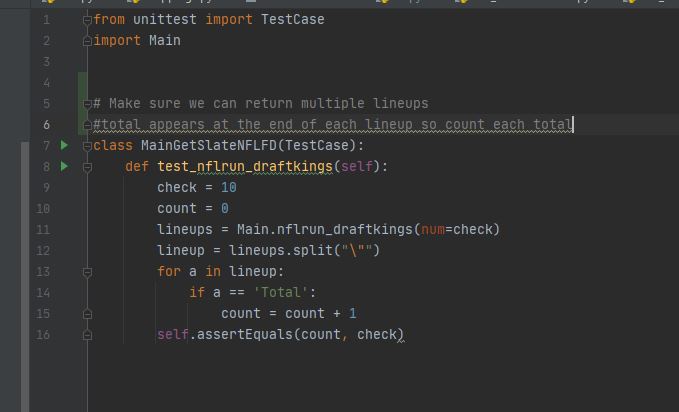 [Speaker Notes: Gage Wassweiler]
Not Completed & Lessons Learned
Export Button
Favorite Sport 
Sorting by team
Creating our own models for MLB/NFL
Eventually have the option to choose our projections or ESPN’s
More intuitive user interface
________________________________________________
Make sure to thoroughly understand systems being leveraged in case of an unknown error (AWS connectivity error)
[Speaker Notes: Gage Wassweiler]